Соціальна інклюзія
ТЕМА:
Інклюзія як стратегія міжнародного та національного розвитку
Актуалізація теми
Дискусія
Інклюзія в Україні 
Досвід, перспективи, переваги, недоліки
Актуалізація
Що ви бачите?

Які емоції виникають?

Які виникають думки?

ДАЙТЕ НАЗВУ ТОГО, ЩО БАЧИТЕ
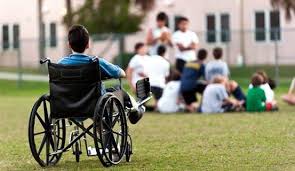 Актуалізація теми
Соціальне виключення…
Соціальна нерівність….
Соціальна дискримінація…
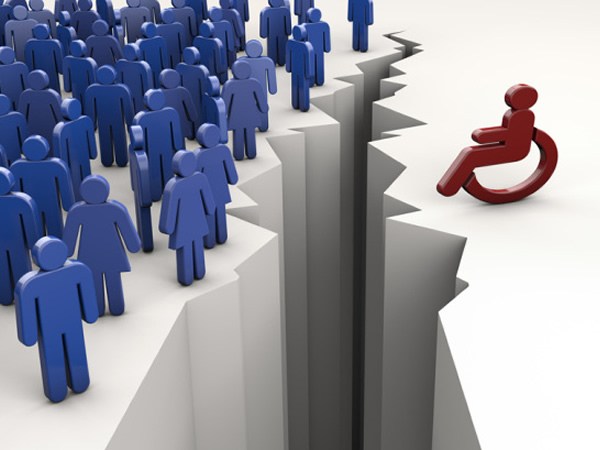 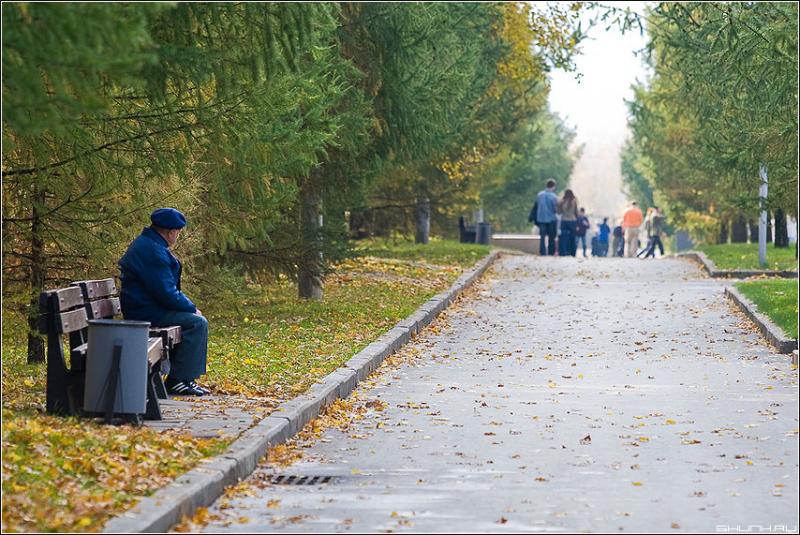 Актуалізація теми
Соціальне виключення…
Соціальна нерівність….
Соціальна дискримінація…
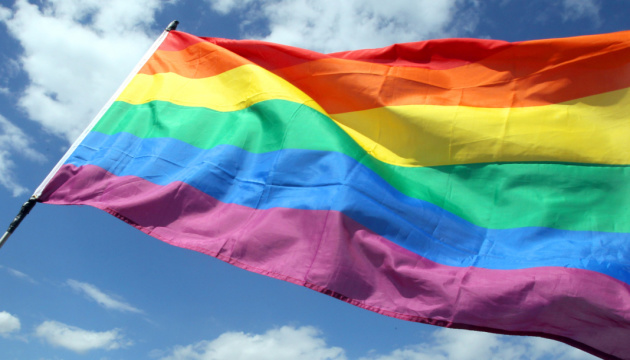 Актуалізація теми
Соціальне виключення…
Соціальна нерівність….
Соціальна дискримінація…
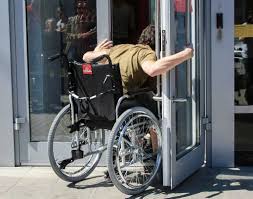 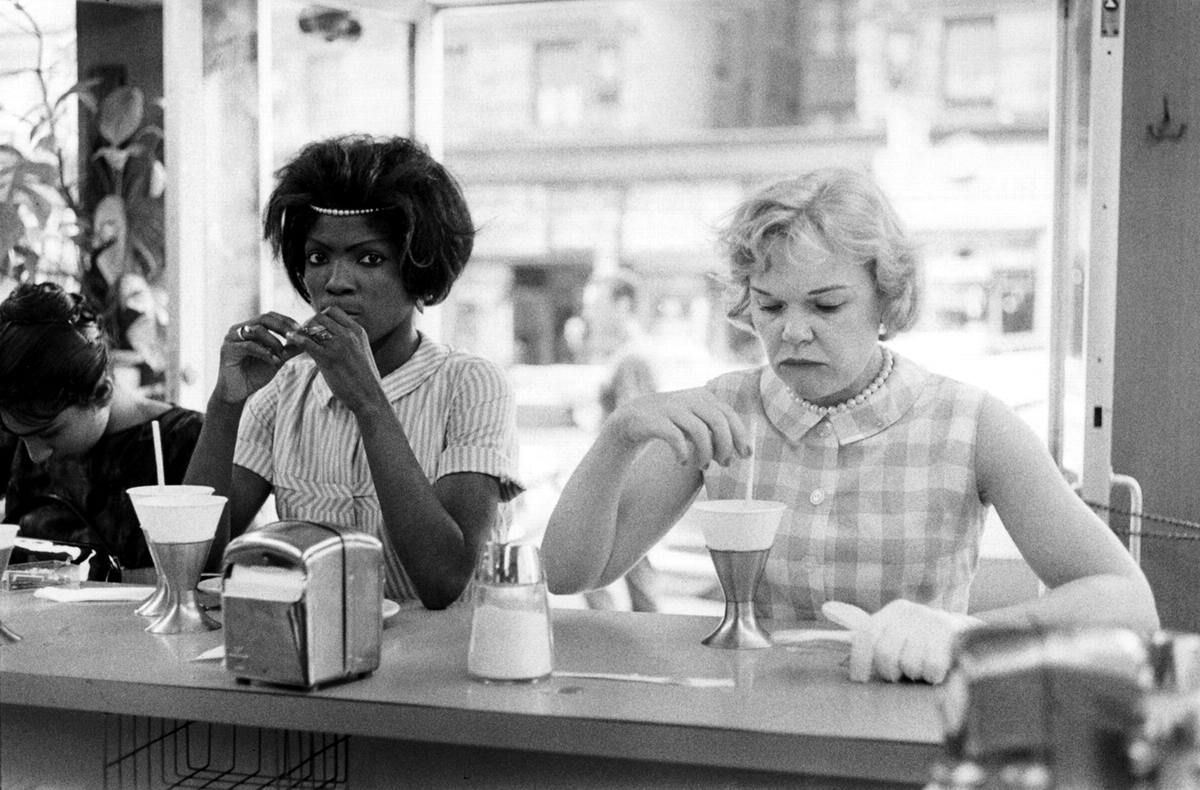 Актуалізація теми
ЗАПИТАННЯ:
Які категорії населення входять до групи ризику щодо «виключення» із соціального життя?

Go to 
www.menti.com 
and use the code 
8800 1723
Соціальна ізоляція
це багатосторонній процес прогресуючого соціального розриву, що вилучає певні групи та осіб із соціальних відносин та установ і перешкоджає їм брати повноцінну участь у визначеній законодавчими та регуляторними нормами діяльності суспільства, в якому вони мешкають.
Інклюзія як протидія соціальній ізоляції
Інклюзія у сучасній українській школі….
Go to 
www.menti.com 
and use the code 
7534 4790
Соціальна ізоляція
Соціальна ізоляція людей з інвалідністю – це відсутність умов для реалізації їхнього права на освіту, працевлаштування, індивідуальну мобільність, охорону здоров’я, участь у політичному та громадському житті, на доступ до ресурсів та послуг
Соціальна інклюзія
Соціальна інклюзія («включення, долучення») з’явилась як результат переходу суспільства до соціальної політики, яка базується на соціальній моделі інвалідності. Фактично це процес змін у політичній, економічній, соціальній сферах, спрямований на утвердження соціальної рівності. Це забезпечення таких умов, за яких усі діти й дорослі могли б брати участь у житті суспільства як рівноправні його члени, яких поважають і які роблять свій внесок у суспільний розвиток.
Соціальна інклюзія
– це процес, спрямований на забезпечення людям, які зазнають ризику бідності та соціального вилучення, можливостей та ресурсів, необхідних для того, щоб повною мірою брати участь в економічному, соціальному та культурному житті та досягти рівня життя і добробуту відповідно до стандартів якості життя.
Соціальна інклюзія
Наріжними каменями концепції соціальної інклюзії стосовно осіб з інвалідністю є:
 цінування, визнання і повага щодо окремих осіб і цієї соціальної групи.
Соціальна інклюзія охоплює широкий спектр стратегій, ресурсів, орієнтованих на ті групи населення, які перебувають у несприятливому становищі.
визнання відмінностей у розвитку людей замість прирівнювання «інвалідності» до патології, вади;
причетність та участь – наявність підтримки у прийнятті рішень, що стосуються кожного особисто, в питаннях сім’ї та життя в суспільстві;
Соціальна інклюзія охоплює широкий спектр стратегій, ресурсів, орієнтованих на ті групи населення, які перебувають у несприятливому становищі.
територіальна близькість – це спільне користування фізичним і соціальним простором;
матеріальний добробут – наявність матеріальних ресурсів і, зокрема, фінансової підтримки соціальних програм, так щоб люди з інвалідністю могли повною мірою, нарівні з іншими, брати участь у житті суспільства;
Цінності, які лежать в основі соціальної інклюзії:
Кожен готовий
Кожен може навчатись
Кожен потребує підтримки
Кожен може спілкуватись
Кожний може зробити внесок
Разом ми кращі
Соціальна інтеграція
Соціальна інтеграція – процес перетворення порівняно самостійних, слабко пов’язаних між собою об’єктів (індивідів, груп, держав) у єдину, цілісну систему, що характеризується узгодженістю та взаємозалежністю її частин на основі загальних цілей, інтересів. Це встановлення оптимальних зв’язків між соціальними інститутами, групами, гілками влади й управління.
Таким чином,
створення стабільного, безпечного та справедливого суспільства – це повільний і кропіткий процес. Але це найкращий шлях запобігання соціальним конфліктам та розбудови життєздатного оточення.

P.S. Завдання для практичних занять на сторінці курсу в Moodle